2017-2018
Special Education 
End-of-Year Path Training

July 10, 2018
Special Education End-of-Year Path Training
Welcome to today’s training! 




URL https://cdeinfotech.adobeconnect.com/data_services/ 
Dial in number is 1-855-397-4421
Special Education End of Year Contacts
Kristi Gleason – gleason_k@cde.state.co.us  303-866-4620
Lindsey Heitman – heitman_l@cde.state.co.us  303-866-5759 
Orla Bolger – bolger_o@cde.state.co.us  303-866-6896
Webinar Etiquette
Mute Your Phone  (*# Mutes and Un-mutes Individual Phones); many phones have a mute button on them.
If you receive a call and need to pick up, please disconnect from the webinar.  Otherwise, all town hall participants hear your hold music! 
We will hold the Q&A session at the end of the presentation:
Type it in the Chat Box for a response OR
Raise Your Hand:
A presenter will call your name
After your name is called, un-mute your phone and speak your question/comment
Please be respectful of others time; we may need to have a separate conversation later to best help you
TALKING POINTS
Special Education End of Year
Recap
Data Collected
Who
When
PATHS
Path 1
Path 2
Path 3
Important Fields
Special Education/
	Part C Referral
Current Eligibility and Services
Path specific Eligibility and Services
Purpose and Content
Special Education Fiscal Advisory Committee (SEFAC) CRS 22-20-114
Fiscal
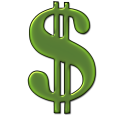 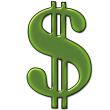 Indicators 11 & 12
Indicator 11
Percent of children who were evaluated within 60 days of receiving [written] parental consent of evaluation (20 U.S.C. 1416(a)(3)(B))

Indicator 12
Percent of children referred by Part C prior to age 3, who are found eligible for Part B, and who have an IEP developed and implemented by their third birthdays. (20 U.S. C. 1416(a)(3)(B)
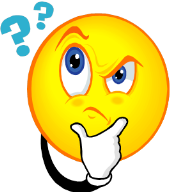 Who to Report
PART B SPECIAL EDUCATION SERVICES and PART C EVALUATIONS
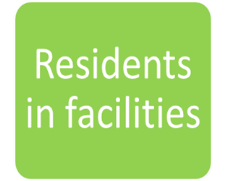 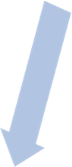 Report All Students Who:
Received services in your Administrative Unit (or a detention center within your AU) at any point during this reporting period (July 1-June 30)
Had an initial evaluation for Part C or Part B services:
were birth to age 3 and were evaluated for Part C services (path 1)
were 2.5 but not 4 years old when they were referred from Part C to Part B (path 2)
were referred for a Part B special education Initial Evaluation (path 3)
Were placed in an Allowed Eligible Facility and you are the Administrative Unit of residence
Were detained at a Detention Center located within your AU boundaries
Were on an IEP and received services at a private school on a tuition basis or parentally placed in a private school, have an ISP and receive Sped services from the AU
were referred for a Part B special education *Initial Evaluation (parents request an Initial Evaluation or school asks parents for consent to evaluate), completed an Initial Evaluation, or began receiving Part B Services in your Administrative Unit/State Operated Program any time during the reporting period, but were not referred from Part C.  Please Note: a building level referral or a referral for screening is not a Special Education referral per ECEA Rule 4.02(3)
*more specific details on who should be reported can be found on the Special Education EOY Data Content Guide pages 1 and 2.  Posted here under Additional Resources: http://www.cde.state.co.us/datapipeline/snap_sped-eoy
An Initial Evaluation includes students:
who were not eligible at the time of evaluation – student may have received Special Education Services in the past but had returned to regular education prior to this evaluation.
for whom parents revoked consent for services – student received Special Education Services for a period of time prior to parent deciding to cease services.  When child is again referred/re-evaluated, please report them as an initial evaluation. 
who have never been evaluated for Part B Services - these students have never had an evaluation in your Administrative Unit/State Operated Program , another Administrative Unit/State Operated Program, or an Eligible Facility in Colorado.
who received Special Education Services in another state, for whom it was determined that an initial evaluation was needed.
who are parentally placed in a private school and had a Part B Initial Evaluation during the current reporting period (these students are reported by the Administrative Unit in which the private school is located).
were educated in a non-public home-based educational program (i.e., homeschooled) and had a Part B initial evaluation during the reporting period.
The following students should NOT be reported by the AU of Residence...
Students who were at CSDB, CHMI-P, DOC or DYC the entire reporting period should be reported by the State Operated Program, NOT by the Administrative Unit of Residence.

Detained vs. Committed  
Students who are “detained” in a Detention Center would be reported by the AU where the Detention Center is located.  
Students who are “committed” to a Detention Center would be reported by the State Operated Program.
Reporting Private School Students
Parentally Placed in Private School Field – For all students, indicate whether the student is placed by his/her parents in a private or parochial school. If he/she is attending a private school, indicate whether or not he/she is receiving services on an ISP. 
00   Not Applicable 	
01    Special Education and related services are provided on an ISP.   (These students are pulled into the SPED EOY snapshot. )	
02     Student with a disability – no services provided by administrative unit. 
PPPS = 01 Those on ISPs who are receiving services from the AU and their staff, either salaried or contractual, have the same reporting requirements as any IEP student.
Those who are parentally placed in a private school and DO receive services from the AU on an ISP, these students are PPPS=01 and do have PAI 14-17 and Funding Status reported as 54 which means you get no funding even though your AU does provide some services.
PPPS = 02  Students likely have Referral=00 and normally wouldn’t pull into Sped EOY snapshot. Unless they happened to also have a Part B referral/evaluation and which case Referral = 00. 
Those who are parentally placed in a private school and receive NO SERVICES from the AU at all in any way, these are PPPS=02 and have PAI and Funding zero-filled.

Records that have a Sped Referral will need to be reported as PPPS=00 in order to report the SASID/Referral
Who Needs a SASID?
SASID REQUIRED
SASIDs are required for students in Path 2 or 3 who are found eligible for Sped and any existing special education students receiving services.  
PPPS = 01 Private school students on an ISP require a SASID


SASID NOT REQUIRED
Path 1 – Part C Students 
or those who are preschool age or younger and found not eligible and do not receive Special Education service hours.
PPPS = 02 Parentally Placed in Private School  students cannot have a SASID (edits will require you to zero-fill it)
PATHS
Path 1 – Part C Services
Services administered to children ages 0-3 through the Department of Human Services with local Community Centered Boards. AUs are responsible for reporting the Part C evaluations completed
Path 1, Part C records should be reported in the school year in which the evaluation took place. Be sure to report any child that was evaluated for Part C Services, whether or not they were found eligible.
Paths 2 and 3 – Part B Services
Part B of IDEA governs how special education and related services are provided to school-aged child with disabilities. AUs in conjunction with the schools provide the actual services to students through an individualized education plan (IEP)
Path 2 – children ages 2.5 but not yet 4 who were referred from Part C to Part B services
Path 3 – children ages 2.5 through 21 who were not receiving Part C Services immediately prior to being referred to Part B
	Path 2 and 3 records should be reported in the school year in 	which the IEP was implemented
Summary of the 3 Paths
14
When to Report?
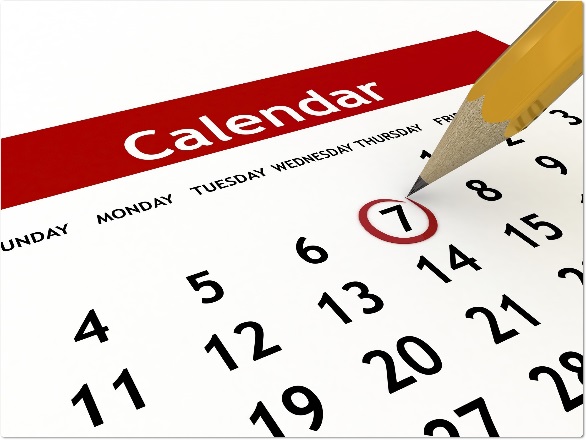 Path 1 Part C records 
report in school year in which evaluation took place

Paths 2 & 3 Part B records 
report in school year in which the IEP was implemented  

*If path events span 2 school years, use this rule to determine which school year to report the record
Special Education EOY: Reporting Rules of Thumb
*Report Path 1 children in school year they were evaluated
*Report Path 2 and 3 students in school year the IEP was implemented
*Only report INITIAL referrals/evaluations*
Which School Year to Report?
Part C - Path 1 students should be reported in school year in which the evaluation took place. 
Part B – Paths 2 & 3 students should be reported in school year in which the IEP was implemented (or if date is zero- filled and IEP will never be implemented as indicated by delay reasons 01, 03, 47, 52, 54). 
 
Using these rules will help you determine which school year to report child in. Events often span two school years and the reporting needs to be broken up – report Path 1 evaluation this year and Path 2 events next year.  
Example:  A 2.8 year old was evaluated and found eligible for Part C in March 2018.  The child was then referred to Part B in May 2018 and was found eligible.  The IEP is not implemented and services won’t begin until next school year Fall of 2018.  
The Part C Evaluation would be reported in the 17-18 school year since the child was evaluated in March 2014.  Since the IEP wasn’t implemented until fall of 2018, the 18-19 year,  the Part B events wouldn’t be reported until 18-19.  So it would span two different reporting years.
What Path to Report in?
What services is the student being evaluated for?
Part C Services
Part B Services
It is possible a student will be reported in more than one path.
Was the student receiving Part C services immediately prior to this Part B evaluation?
Yes
No
Path 1
Students in this Path are 0 to 3 years old.
Path 2
Students in this Path are 2.5 but not yet 4 years old.
Path 3
Students in this Path are 2.5 to 21 years old.
[Speaker Notes: This chart is also posted on the Data Pipeline website. It is a good chart to have handy while working on the collection to help you decide what Path a student should be reported in.]
Keys to Reporting
Know who to report 
Students your AU physically served or evaluated (initial evaluations only)
Students that reside in your AU and attend an Allowable Eligible Facility anywhere in the state
Students attending a Detention Center located within your AU
 Know when to report 
Path 1 Part C records - report in school year the evaluation took place
Paths 2 & 3 Part B records - report in school year the IEP was implemented
 Know which path(s) record fits into
 Path 1 – ages 0 to 3 evaluated for Part C Services
 Path 2 – ages 2.5 to yet 4 referred from Part C to Part B services 
 Path 3 – ages 2.5 to 21 referred/evaluated for Part B services 

Can a student fall into more than one Path?
Path 1: Referred for a Part C Evaluation
Part C Evaluation data collected is NOT tied to any specific APR indicator but there could be valid or timely implications.

Part C data is collected to calculate ECEA reimbursements for evaluations completed by the AU or contracted for and performed by the CCB.

Report all Part C Evaluations completed, regardless of whether or not the child is determined to be eligible.

This does not include children who were referred to Part C and had a screening which indicated no further evaluation was needed. Screenings only are not to be reported on the SPED EOY.
Summary of Path 1
Path 1 – Part C Services  (ages 0-3)
What is it?  
Services administered for children ages 0-3 through the Department of Human Services with local Community Centered Boards.
These children are NOT on an IEP.
AUs only do the evaluations for these kiddos.
ECEA reimbursements calculated from # of Part C evaluations
Who to Report
children who were evaluated for Part C (whether found eligible or not)
Part C Referrals only do NOT need to be reported 
When to Report
report in the school year in which the child was evaluated  (referral could have taken place in the prior reporting period-you would not report until evaluation actually occurs)
If more than one evaluation was completed for a child during the reporting period, report the most recent evaluation
Path 1: Referred for a Part C Evaluation
The timeline for Part C evaluations is 45 days from the date of the initial referral to the date the evaluation is completed.

If the referral was during this reporting period, but the evaluation was completed in the next reporting period, report these children in the reporting period in which the evaluation is actually completed.

If more than one Part C evaluation was completed for the same child during the reporting period, only report the most recent evaluation.
Path 2: Referred from Part C to Part B
“Percent of children referred by Part C prior to age 3, who are found eligible for Part B, and who have an IEP developed and implemented by their third birthday”.

Only children who are receiving Part C services and are referred for a Part B initial evaluation should be reported in Path 2.
If the referral was during this reporting period, but the IEP will be implemented in the next reporting period, please report these children in the reporting period in which the IEP is implemented.
If an IEP will never be implemented due to ineligibility or moving out of district etc., please report in the reporting period in which the Initial Eligibility Meeting took place.
Summary of Path 2
Path 2 - Part B Services  (ages 2.5 to 3.9)  
What is it?
Part B of IDEA governs how special education and related services are provided to school-aged children with disabilities.  
Path 2 only includes children ages 2.5 but not yet 4, who were referred from Part  C to Part B services
These students are being referred/evaluated for an IEP (individualized education plan). 
Who to Report?
All children receiving Part C Services that were referred to Part B services  
This includes those referred to Part B (even if they weren’t evaluated), those evaluated for Part B, those evaluated and found not eligible for Part B, as well as those who actually had an IEP implemented and received Part B Services during the reporting period. 
When to Report?
For those determined eligible, report in the school year in which the IEP was implemented
If IEP was scheduled to be implemented this year but wasn’t, report referral and evaluation information from previous reporting period and indicate reason for delay
For students determined NOT eligible for Part B, report them in the reporting period in which the Initial Eligibility Meeting occurs.
Path 2: Indicator 12
Referred from Part C to Part B
“Percent of children referred by Part C prior to age 3, who are found eligible for Part B, and who have an IEP developed and implemented by their third birthday”. 
Only children who are receiving Part C services and are referred for a Part B initial evaluation should be reported in Path 2. 
If the referral was during this reporting period, but the IEP will be implemented in the next reporting period, please report these children in the reporting period in which the IEP is implemented. 
If an IEP will never be implemented due to ineligibility or moving out of district etc., please report in the reporting period in which the Initial Eligibility Meeting took place.
Path 3: Referred for an Initial Evaluation for Part B Services
“Percent of children who were evaluated within 60 days of receiving parental consent for initial evaluation”.

Students referred for a Part B Initial Evaluation who were NOT receiving Part C services immediately prior to this referral should be reported in Path 3.
Report only INITIAL Part B Referrals, no annuals or triennials. 
If the referral was during this reporting period, but the IEP will be implemented in the next reporting period, please report these children in the reporting period in which the IEP is implemented.

If an IEP will never be implemented due to ineligibility or moving out of district, etc. please report in the reporting period in which the Initial Eligibility Meeting took place.
Summary of Path 3
Path 3 - Part B Services  (ages 2.5 – 21) 
What is it?
Part B of IDEA governs how special education and related services are provided to school-aged children with disabilities.
These students are being referred/evaluated for an IEP (individualized education plan). 
Who to Report?
Students ages 2.5 – 21 who were referred, evaluated, and/or received special education Part B services and were not receiving Part C services immediately prior.
This includes those referred to Part B (report ONLY if parental consent to evaluate was received), those evaluated for Part B, those evaluated and found not eligible for Part B, as well as those who actually had an IEP implemented and received Part B Services during the reporting period. 
When to Report?
For those determined eligible, report in the school year in which the IEP was implemented
If IEP was scheduled to be implemented this year but wasn’t, report referral and evaluation information from previous reporting period and indicate reason for delay
For students determined NOT eligible for Part B, report them in the reporting period in which the Initial Eligibility Meeting occurs.
Paths 1 – 7
While there are really only 3 actual paths, sometimes students have more than one path in the same school year and that is how paths 4-7 come to be. 
See page 29 of the data elements for the Special Education or Part C Referral Code field specifics:   http://www.cde.state.co.us/datapipeline/2017-2018specialeducationparticipationfilelayoutanddefinitions
These referral codes 01-07 are often referred to as ‘paths’. So a Path 4 is a Path 1 + Path 2 in the same school year, and both of the paths of data are filled out for the record.
01 = Path 1 only 
02 = Path 2 only
03 = Path 3 only
04 = Path 1 + Path 2 in same school year
05 = Path 1 + Path 3 in same school year 
06 = no path, an existing special education student
07 = Path 2 + Path 3 in same school year
Special Education/Part C Referral
Indicate the type of referral(s) that occurred for each student.:
01 - Part C Evaluation (Path 1 Only) – Use this code for children 0-3 years old who were referred for and/or had a completed Part C evaluation during the reporting period, whether or not they were determined to be eligible.
02 - Part C to Part B Transition (Path 2 Only) – Use this code for children 2.5 but not 4 years old (at the time of the referral) who were referred for a Part B Evaluation (from a Part C Agency), whether or not they were determined to be eligible for Part B Services.
03 - Part B Services (Path 3 Only) – Use this code for all students who are referred for a Part B Evaluation (NOT from a Part C Agency), whether or not they were determined to be eligible for Part B Services.
04 - Part C Evaluation & Part C to Part B Transition (Paths 1 & 2) – Use this code for children 2.5 but not 4 years (at the time of the referral) who had a Part C evaluation, received Part C Services AND were referred for a Part B Evaluation (from a Part C Agency), whether or not they were determined to be eligible for Part B Services.
05 - Part C & Part B Evaluation (Paths 1 & 3) – Use this code for students who had a Part C and a Part B Evaluation on the same day; OR for students who had a Part C Evaluation during the reporting period and were determined not to be eligible for Part C Services and later, in the same reporting period, were referred for a Part B Evaluation.
06 - No Initial Referral During Current Reporting Period – Use this code for all students who began receiving services prior to July 1 of the current reporting period or for students who received EIS only.
07 - Part C to Part B Transition & Part B Evaluation (Paths 2 & 3) – Use this code for students who received Part C services and were referred for a Part B evaluation (from a Part C Agency), and were either determined not eligible for Part B services or began receiving Part B services that were discontinued AND were later, in the same reporting period, referred for a Part B evaluation.
[Speaker Notes: This is one of the most important fields in the EOY data collection. This is where you tell us what type of referral(s) occurred for each student. Many of the edits are based upon this field, so one of the first things you want to do is be sure you have all your records coded correctly for this field.

One of the most common codes you will report in this field is 06-No initial Referral During the Current Reporting Period. This is the code you will use for all students who were already special education students at the start of the 12-13 school year who did not have an initial evaluation during the reporting period. 

If a student received an initial evaluation during the reporting period you will select one of the other codes as applicable.]
Data Fields in the 3 Paths
Path 1 Data Fields (5): 
Date Referred for Part C Evaluation 
Date of Parental Consent to Evaluate Part C 
Date Evaluation Completed Part C 
Reason for Delay in Completing the Evaluation Part C 
Eligibility and Services Path 1 

Path 2 Data Fields (11): 
Date Child is Referred to the Part C System (no longer required-may be zero-filled) 
Date Child is Found Eligible for Part C Services 
Date of Referral to Administrative Unit from the Local Community Centered Board 
Date of Parental Consent to Evaluate C to B 
Date Evaluation Completed C to B 
Reason for Delay in Completing the Evaluation C to B 
Date of Initial Eligibility Meeting 
Reason for Delay in Initial Eligibility Meeting C to B 
Date IEP was Implemented C to B 
Reason for Delay in IEP Implementation C to B 
Eligibility and Services Path 2
Path 3 Data Fields (9): 
Date of Parental Consent to Evaluate Part B 
Date Evaluation Completed Part B 
Reason for Delay in Completing the Evaluation Part B 
Date of Initial Eligibility Meeting Part B 
Date Initial IEP was Finalized Part B 
Reason for Delay in Finalizing the Initial IEP Part B 
Date IEP was Implemented Part B 
Reason the IEP was Never Implemented Part B 
Eligibility and Services Path 3
30
Path Dates Applicable per Referral Code
Path 1 Data Fields (5): 
   	Date Referred for Part C Evaluation 
Date of Parental Consent to Evaluate Part C 
Date Evaluation Completed Part C 
Reason for Delay in Completing the Evaluation Part C 
Eligibility and Services Path 1 

Path 2 Data Fields (11): 
Date Child is Referred to the Part C System (no longer required-may be zero-filled) 
Date Child is Found Eligible for Part C Services 
Date of Referral to Administrative Unit from the Local Community Centered Board 
Date of Parental Consent to Evaluate C to B 
Date Evaluation Completed C to B 
Reason for Delay in Completing the Evaluation C to B 
Date of Initial Eligibility Meeting 
Reason for Delay in Initial Eligibility Meeting C to B 
Date IEP was Implemented C to B 
Reason for Delay in IEP Implementation C to B 
Eligibility and Services Path 2
Path 3 Data Fields (9): 
Date of Parental Consent to Evaluate Part B 
Date Evaluation Completed Part B 
Reason for Delay in Completing the Evaluation Part B 
Date of Initial Eligibility Meeting Part B 
Date Initial IEP was Finalized Part B 
Reason for Delay in Finalizing the Initial IEP Part B 
Date IEP was Implemented Part B 
Reason the IEP was Never Implemented Part B 
Eligibility and Services Path 3
Path Dates Applicable per Referral Code
Path 1 Data Fields (5): 
       Date Referred for Part C Evaluation 
Date of Parental Consent to Evaluate Part C 
Date Evaluation Completed Part C 
Reason for Delay in Completing the Evaluation Part C 
Eligibility and Services Path 1 

Path 2 Data Fields (11): 
Date Child is Referred to the Part C System (no longer required-may be zero-filled) 
Date Child is Found Eligible for Part C Services 
Date of Referral to Administrative Unit from the Local Community Centered Board 
Date of Parental Consent to Evaluate C to B 
Date Evaluation Completed C to B 
Reason for Delay in Completing the Evaluation C to B 
Date of Initial Eligibility Meeting 
Reason for Delay in Initial Eligibility Meeting C to B 
Date IEP was Implemented C to B 
Reason for Delay in IEP Implementation C to B 
Eligibility and Services Path 2
Path 3 Data Fields (9): 
Date of Parental Consent to Evaluate Part B 
Date Evaluation Completed Part B 
Reason for Delay in Completing the Evaluation Part B 
Date of Initial Eligibility Meeting Part B 
Date Initial IEP was Finalized Part B 
Reason for Delay in Finalizing the Initial IEP Part B 
Date IEP was Implemented Part B 
Reason the IEP was Never Implemented Part B 
Eligibility and Services Path 3
Path Dates Applicable per Referral Code
Path 1 Data Fields (5): 
   Date Referred for Part C Evaluation 
Date of Parental Consent to Evaluate Part C 
Date Evaluation Completed Part C 
Reason for Delay in Completing the Evaluation Part C 
Eligibility and Services Path 1 

Path 2 Data Fields (11): 
Date Child is Referred to the Part C System (no longer required-may be zero-filled) 
Date Child is Found Eligible for Part C Services 
Date of Referral to Administrative Unit from the Local Community Centered Board 
Date of Parental Consent to Evaluate C to B 
Date Evaluation Completed C to B 
Reason for Delay in Completing the Evaluation C to B 
Date of Initial Eligibility Meeting 
Reason for Delay in Initial Eligibility Meeting C to B 
Date IEP was Implemented C to B 
Reason for Delay in IEP Implementation C to B 
Eligibility and Services Path 2
Path 3 Data Fields (9): 
Date of Parental Consent to Evaluate Part B 
Date Evaluation Completed Part B 
Reason for Delay in Completing the Evaluation Part B 
Date of Initial Eligibility Meeting Part B 
Date Initial IEP was Finalized Part B 
Reason for Delay in Finalizing the Initial IEP Part B 
Date IEP was Implemented Part B 
Reason the IEP was Never Implemented Part B 
Eligibility and Services Path 3
Path Dates Applicable per Referral Code
Path 1 Data Fields (5): 
       Date Referred for Part C Evaluation 
Date of Parental Consent to Evaluate Part C 
Date Evaluation Completed Part C 
Reason for Delay in Completing the Evaluation Part C 
Eligibility and Services Path 1 

Path 2 Data Fields (11):  Date Child is Referred to the Part C System (no longer required-may be zero-filled) 
Date Child is Found Eligible for Part C Services 
Date of Referral to Administrative Unit from the Local Community Centered Board 
Date of Parental Consent to Evaluate C to B 
Date Evaluation Completed C to B 
Reason for Delay in Completing the Evaluation C to B 
Date of Initial Eligibility Meeting 
Reason for Delay in Initial Eligibility Meeting C to B 
Date IEP was Implemented C to B 
Reason for Delay in IEP Implementation C to B 
Eligibility and Services Path 2 
*If the IEP was implemented  in this school year, path 2 dates should be filled out
Path 3 Data Fields (9): 
Date of Parental Consent to Evaluate Part B 
Date Evaluation Completed Part B 
Reason for Delay in Completing the Evaluation Part B 
Date of Initial Eligibility Meeting Part B 
Date Initial IEP was Finalized Part B 
Reason for Delay in Finalizing the Initial IEP Part B 
Date IEP was Implemented Part B 
Reason the IEP was Never Implemented Part B 
Eligibility and Services Path 3
*Depending on where the events stopped, some path 2 dates would be needed even if the IEP was not implemented
Path Dates Applicable per Referral Code
Path 1 Data Fields (5): 
       Date Referred for Part C Evaluation 
Date of Parental Consent to Evaluate Part C 
Date Evaluation Completed Part C 
Reason for Delay in Completing the Evaluation Part C 
Eligibility and Services Path 1 

Path 2 Data Fields (11): 
Date Child is Referred to the Part C System (no longer required-may be zero-filled) 
Date Child is Found Eligible for Part C Services 
Date of Referral to Administrative Unit from the Local Community Centered Board 
Date of Parental Consent to Evaluate C to B 
Date Evaluation Completed C to B 
Reason for Delay in Completing the Evaluation C to B 
Date of Initial Eligibility Meeting 
Reason for Delay in Initial Eligibility Meeting C to B 
Date IEP was Implemented C to B 
Reason for Delay in IEP Implementation C to B 
Eligibility and Services Path 2
Path 3 Data Fields (9): 
Date of Parental Consent to Evaluate Part B 
Date Evaluation Completed Part B 
Reason for Delay in Completing the Evaluation Part B 
Date of Initial Eligibility Meeting Part B 
Date Initial IEP was Finalized Part B 
Reason for Delay in Finalizing the Initial IEP Part B 
Date IEP was Implemented Part B 
Reason the IEP was Never Implemented Part B 
Eligibility and Services Path 3
*If the IEP was implemented  in this school year, path 3 dates should be filled out
*Depending on where the events stopped, some path 3 dates would be needed even if the IEP was not implemented
Path Dates Applicable per Referral Code
Path 1 Data Fields (5): 
       Date Referred for Part C Evaluation 
Date of Parental Consent to Evaluate Part C 
Date Evaluation Completed Part C 
Reason for Delay in Completing the Evaluation Part C 
Eligibility and Services Path 1 

Path 2 Data Fields (11): 
Date Child is Referred to the Part C System (no longer required-may be zero-filled) 
Date Child is Found Eligible for Part C Services 
Date of Referral to Administrative Unit from the Local Community Centered Board 
Date of Parental Consent to Evaluate C to B 
Date Evaluation Completed C to B 
Reason for Delay in Completing the Evaluation C to B 
Date of Initial Eligibility Meeting 
Reason for Delay in Initial Eligibility Meeting C to B 
Date IEP was Implemented C to B 
Reason for Delay in IEP Implementation C to B 
Eligibility and Services Path 2
Path 3 Data Fields (9): 
Date of Parental Consent to Evaluate Part B 
Date Evaluation Completed Part B 
Reason for Delay in Completing the Evaluation Part B 
Date of Initial Eligibility Meeting Part B 
Date Initial IEP was Finalized Part B 
Reason for Delay in Finalizing the Initial IEP Part B 
Date IEP was Implemented Part B 
Reason the IEP was Never Implemented Part B 
Eligibility and Services Path 3
*All date fields zero-filled on a code 06! This student was referred /evaluated in a prior reporting year and is already on an IEP.
Path Dates Applicable per Referral Code
Path 1 Data Fields (5): 
       Date Referred for Part C Evaluation 
Date of Parental Consent to Evaluate Part C 
Date Evaluation Completed Part C 
Reason for Delay in Completing the Evaluation Part C 
Eligibility and Services Path 1 

Path 2 Data Fields (11): 
Date Child is Referred to the Part C System (no longer required-may be zero-filled) 
Date Child is Found Eligible for Part C Services 
Date of Referral to Administrative Unit from the Local Community Centered Board 
Date of Parental Consent to Evaluate C to B 
Date Evaluation Completed C to B 
Reason for Delay in Completing the Evaluation C to B 
Date of Initial Eligibility Meeting 
Reason for Delay in Initial Eligibility Meeting C to B 
Date IEP was Implemented C to B 
Reason for Delay in IEP Implementation C to B 
Eligibility and Services Path 2
Path 3 Data Fields (9): 
Date of Parental Consent to Evaluate Part B 
Date Evaluation Completed Part B 
Reason for Delay in Completing the Evaluation Part B 
Date of Initial Eligibility Meeting Part B 
Date Initial IEP was Finalized Part B 
Reason for Delay in Finalizing the Initial IEP Part B 
Date IEP was Implemented Part B 
Reason the IEP was Never Implemented Part B 
Eligibility and Services Path 3
*Referred to Path 2 (from path 1) and either determined not eligible or received services for awhile.  Then services  stopped, or not receiving services for a period of time, then referred to Path 3.
Telling a story
In essence the record of the student is relaying a story. 
Errors will let you know the sequence of events may be out of order making the story disjointed.
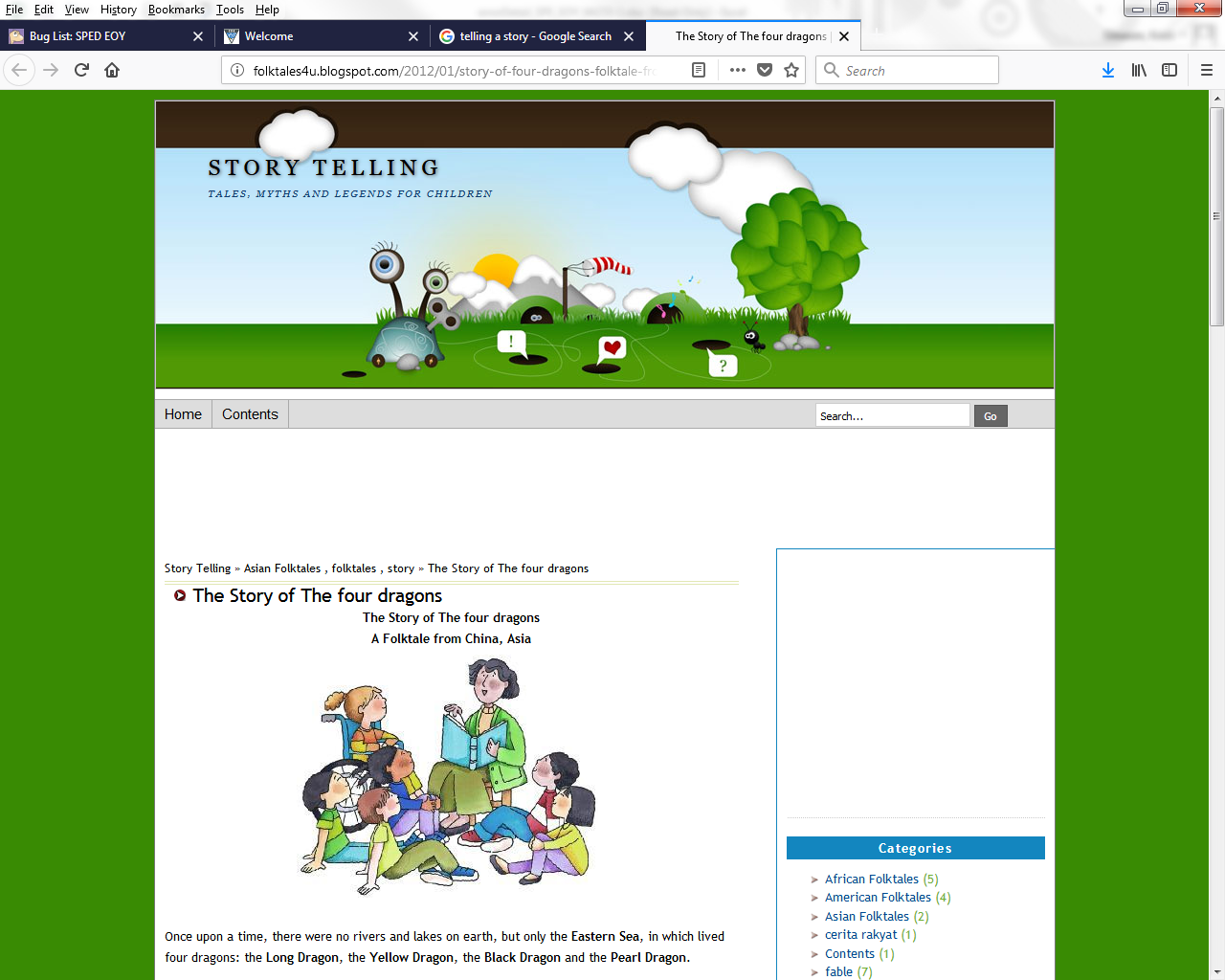 Eligibility and Services in Each Path
We now collect Eligibility and Services specific to each Path as well as the Current Eligibility and Services status to allow for conflicting reporting when a student is in multiple Paths within the same school year. 
Example: 
A student is evaluated as a Part C to Part B Transition student in Path 2 and they are found not eligible. Then some months later within the same school year that child is again referred but this time for a straight Part B Path 3 evaluation and now the child is found eligible. So their Path 2 E&S is not eligible and their Path 3 E&S is eligible and their current E&S is eligible. In past years we just captured the most recent or current eligibility status. This would cause problems when a student had another Path evaluation that same year with conflicting results. Whether a child is found eligible or not eligible affects what delay codes can be reported, what date fields are required, if disability or sped hours are reported and such. If we only kept the most recent current eligibility determination in our example above then the system would think the Path 2 record was eligible and expect certain delay codes and dates be reported when in fact the right data was that they be zero-filled because in that Path the student was not eligible. At times the earlier evaluation events had to be “lost” and not reported at all because the results were in conflict with the most recent eligibility results and the record would be caught in edit error loops they could not resolve. 
If a student was evaluated and found not eligible (04) for special education you should zero-fill: Special Education Funding Status, Primary Disability, Pupils Attendance Information Code, Sped Hours, Date of Entry to Sped, Date of Exit, and Basis of Exit.
Hints and Tips
A student’s age does not necessarily dictate which Path they should be reported in; first consider where the referral came from, then what services is the student being evaluated for (C or B), and finally consider the student’s age to confirm that they are in the appropriate age range for that path.

Students should never be reported with a Date or Basis of Exit if:
He/she is in Path 1 only or received only Part C Services.
An evaluation was never completed.
He/she was evaluated and found not eligible.
He/she was evaluated and determined eligible, but services were never initiated.
Hints and Tips
Be sure to have all Reasons for Delay for missed timelines documented in the student’s file.
Double check that all dates are entered and that they are correct. Please double check your dates if any timelines were missed to be sure the correct date has been entered.
If a Vendor pulls the data for you into a report to submit to the CDE please spot check the dates to make sure the correct dates were pulled into the appropriate fields.
Double check with your CCB to ensure you have reported all the students you should be reporting.
Work with your data manager (or the collection respondent for your AU) to ensure that all students who should be reported are reported.
Helpful Email Protocol
Subject: Business Rule #, Report Name, Upload Issue

In the body of the email as much information as you can about the students circumstances. 
Include what errors a student is getting
Snapshot from Frontline on the student is also helpful
If you need to provide more detail put together a word document and pop it into Syncplicity.
Do not send over full SASIDs or Student’s Names please
Include your phone number
Special Education EOY Contacts
Special Education EOY contact information
Kristi Gleason – gleason_k@cde.state.co.us  303-866-4620 (Primary contact) 
Lindsey Heitman – heitman_l@cde.state.co.us  303-866-5759 
Orla Bolger – bolger_o@cde.state.co.us  303-866-6896
 
*Please include your AU #, Error code # (if applicable), and phone number in emails
Thank you for joining us today!
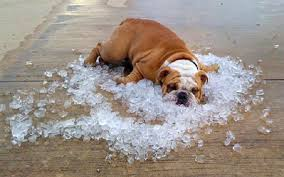